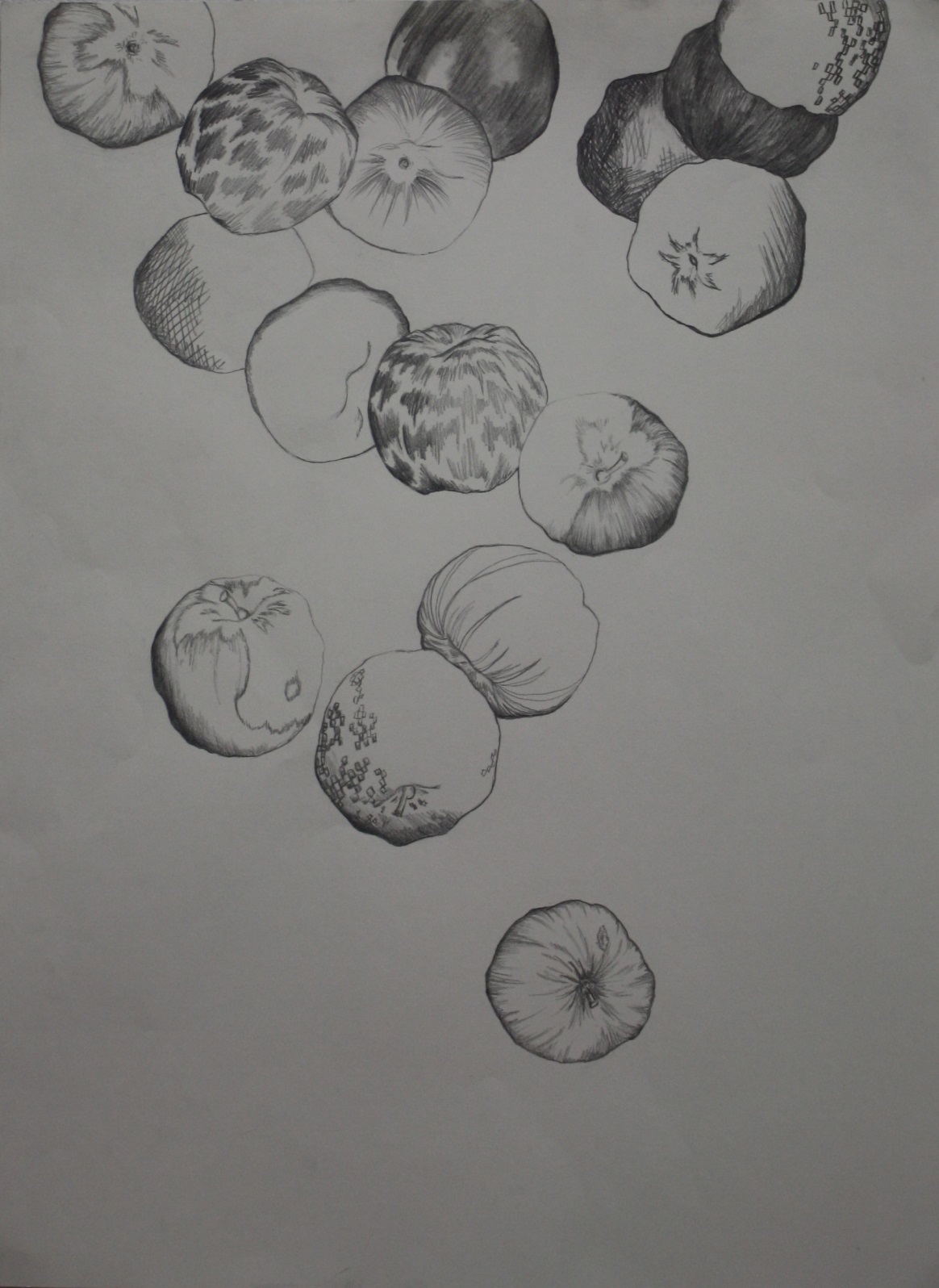 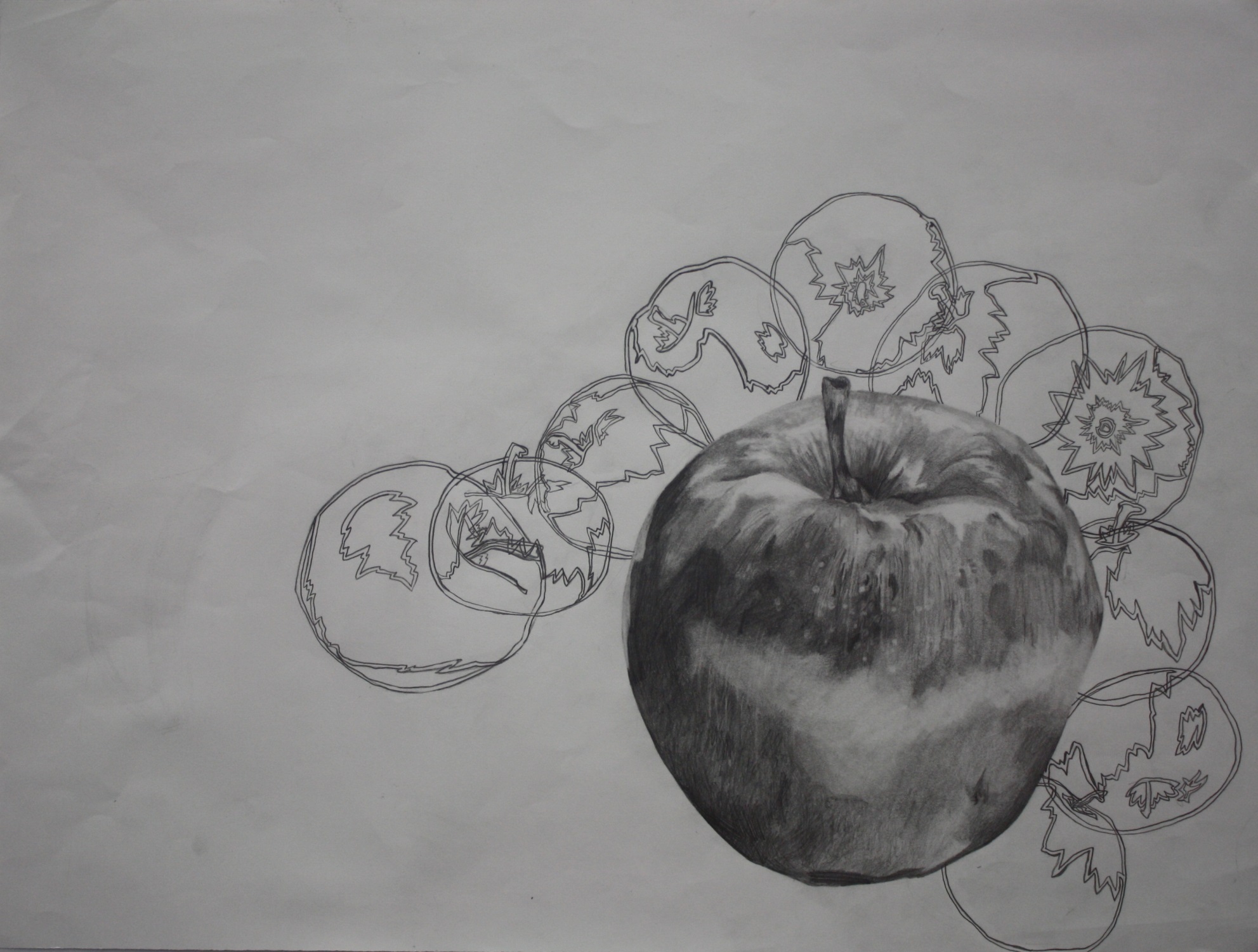 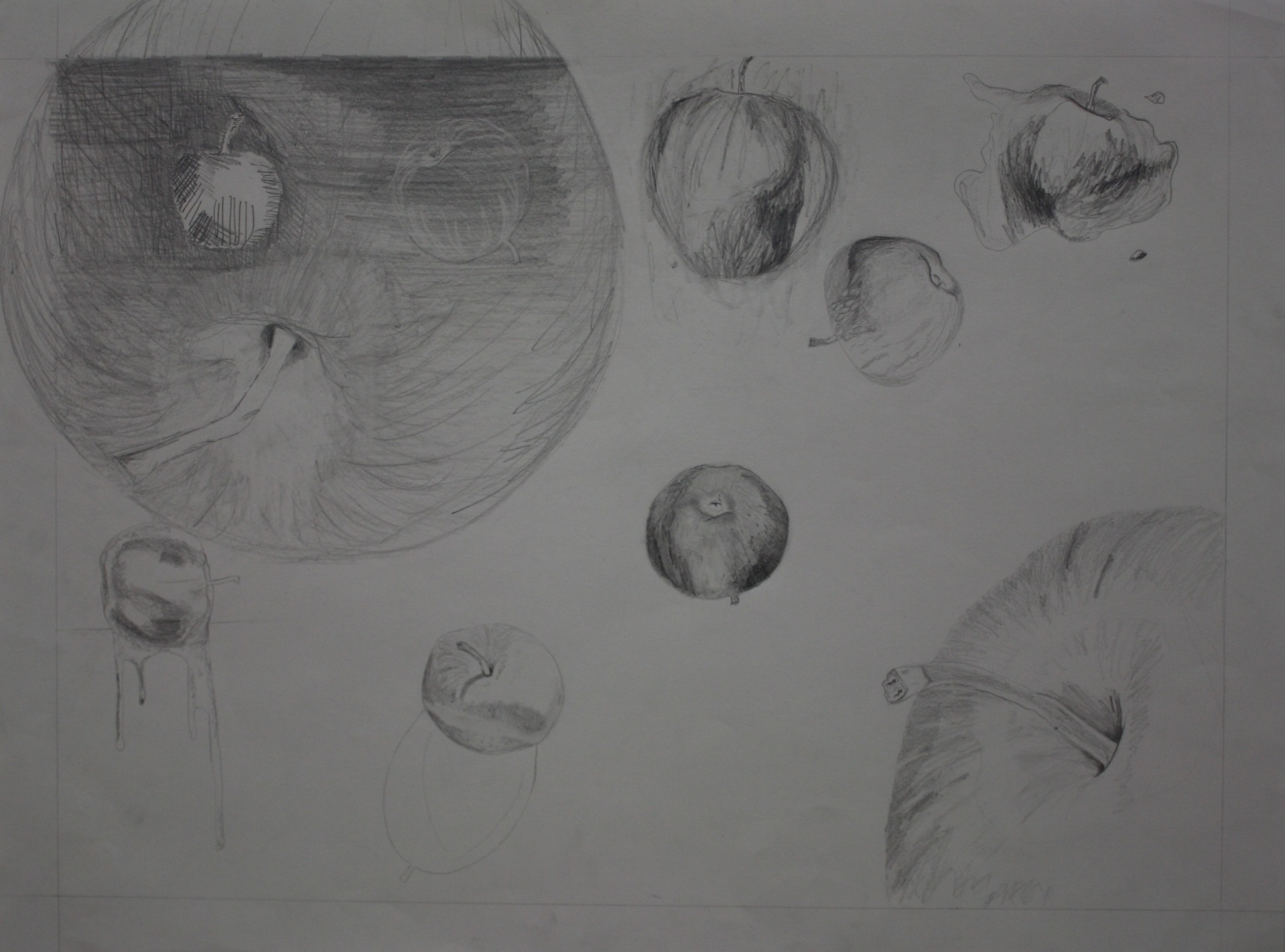 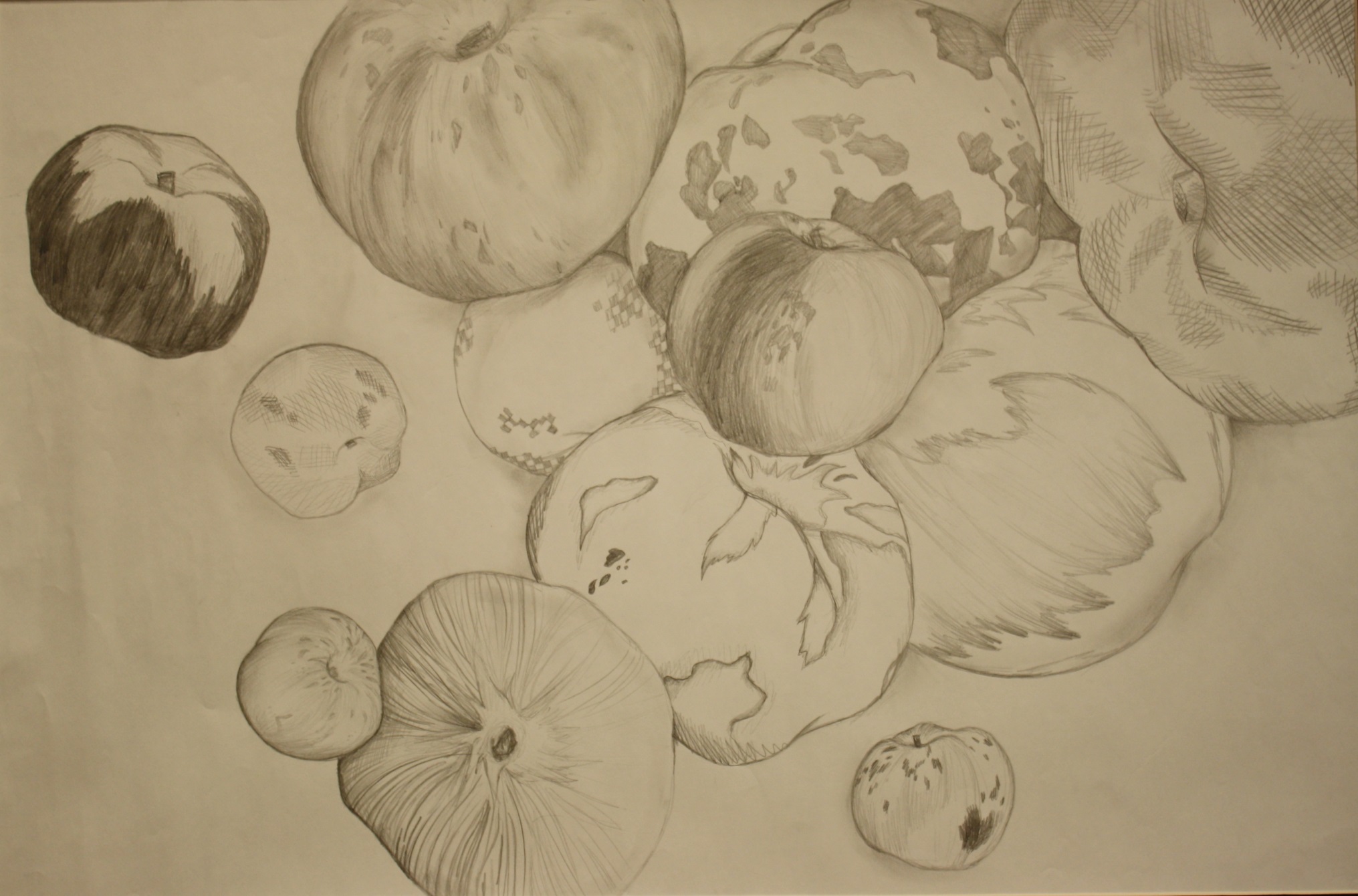 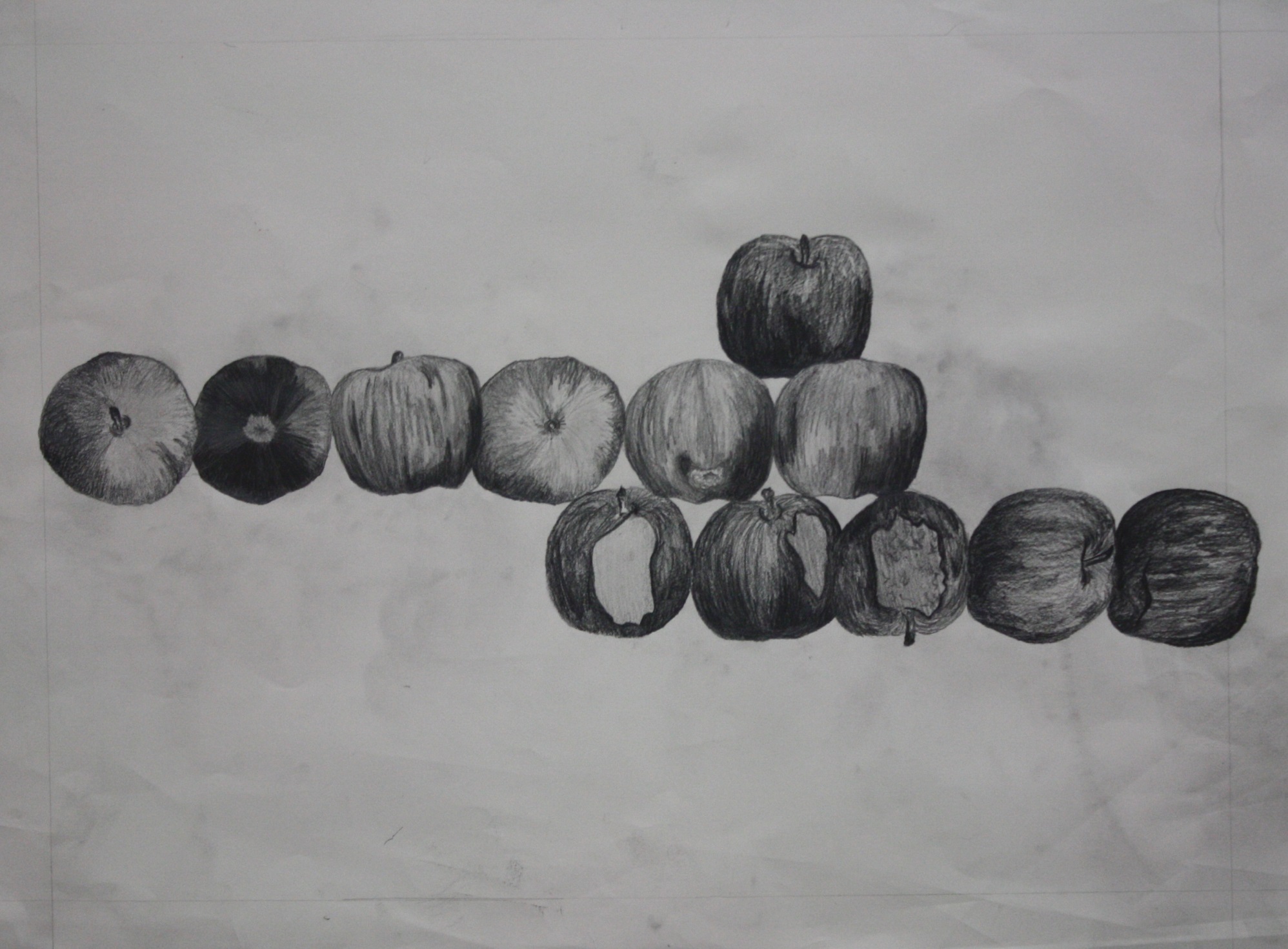 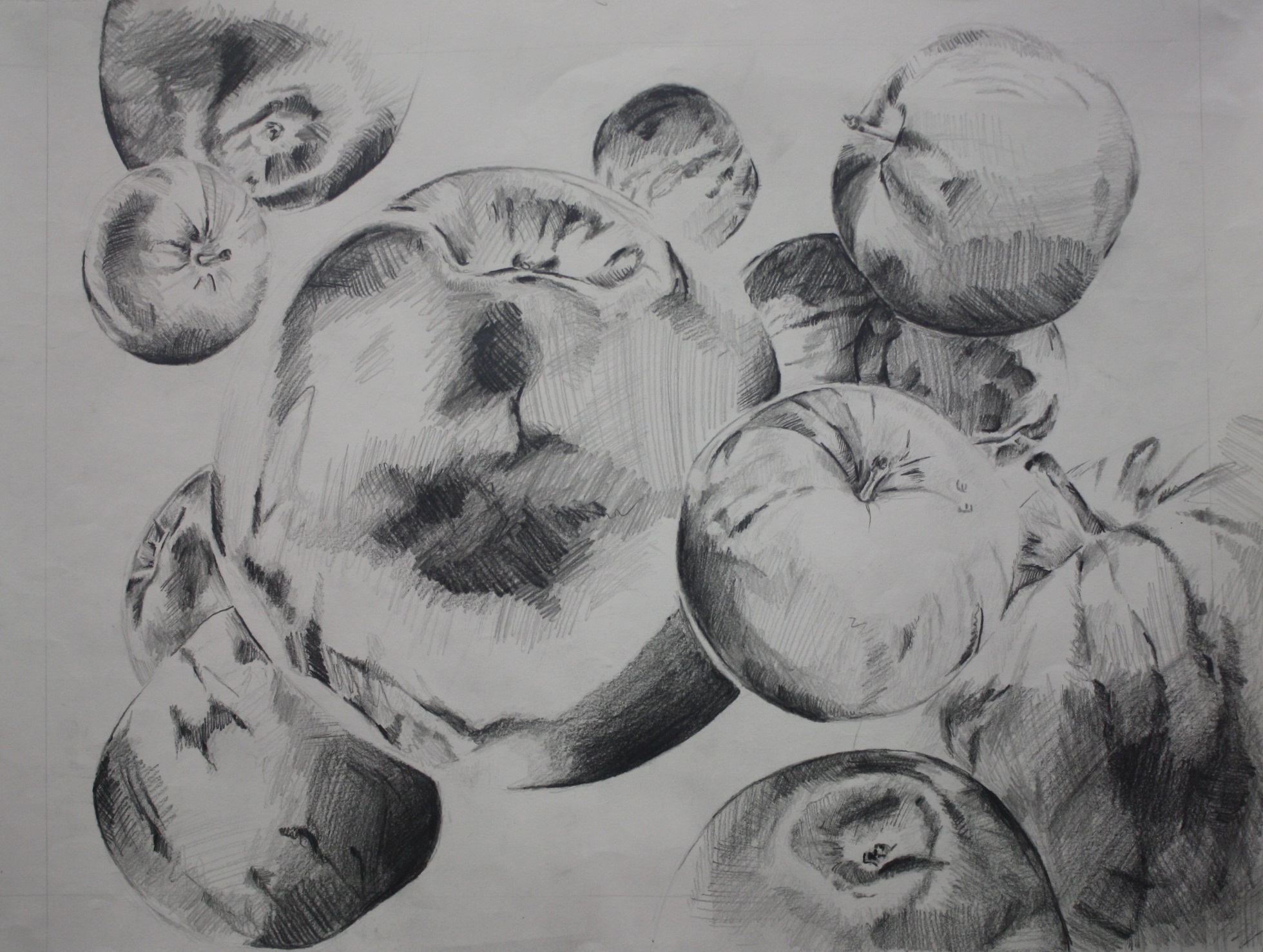 One Dozen Apples
Working in multiples (must have 12)
Wide range of values throughout space
Consider composition
Drawing style/mark making should unite the drawing 
Apples only to fill space
Accuracy of shapes is important